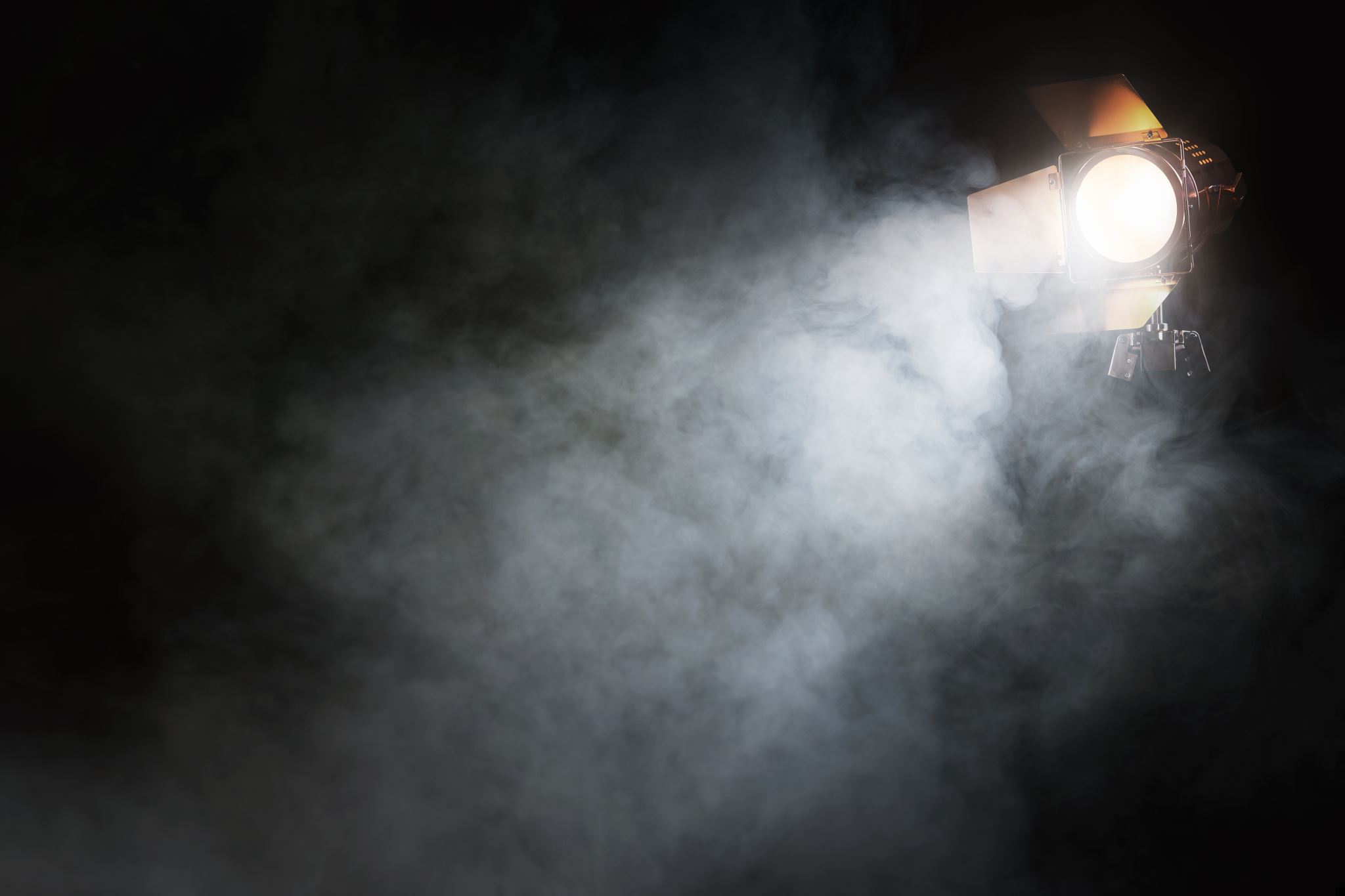 MGC’s 2024 Musical Production is…..
(drumroll)
The Sound of Music
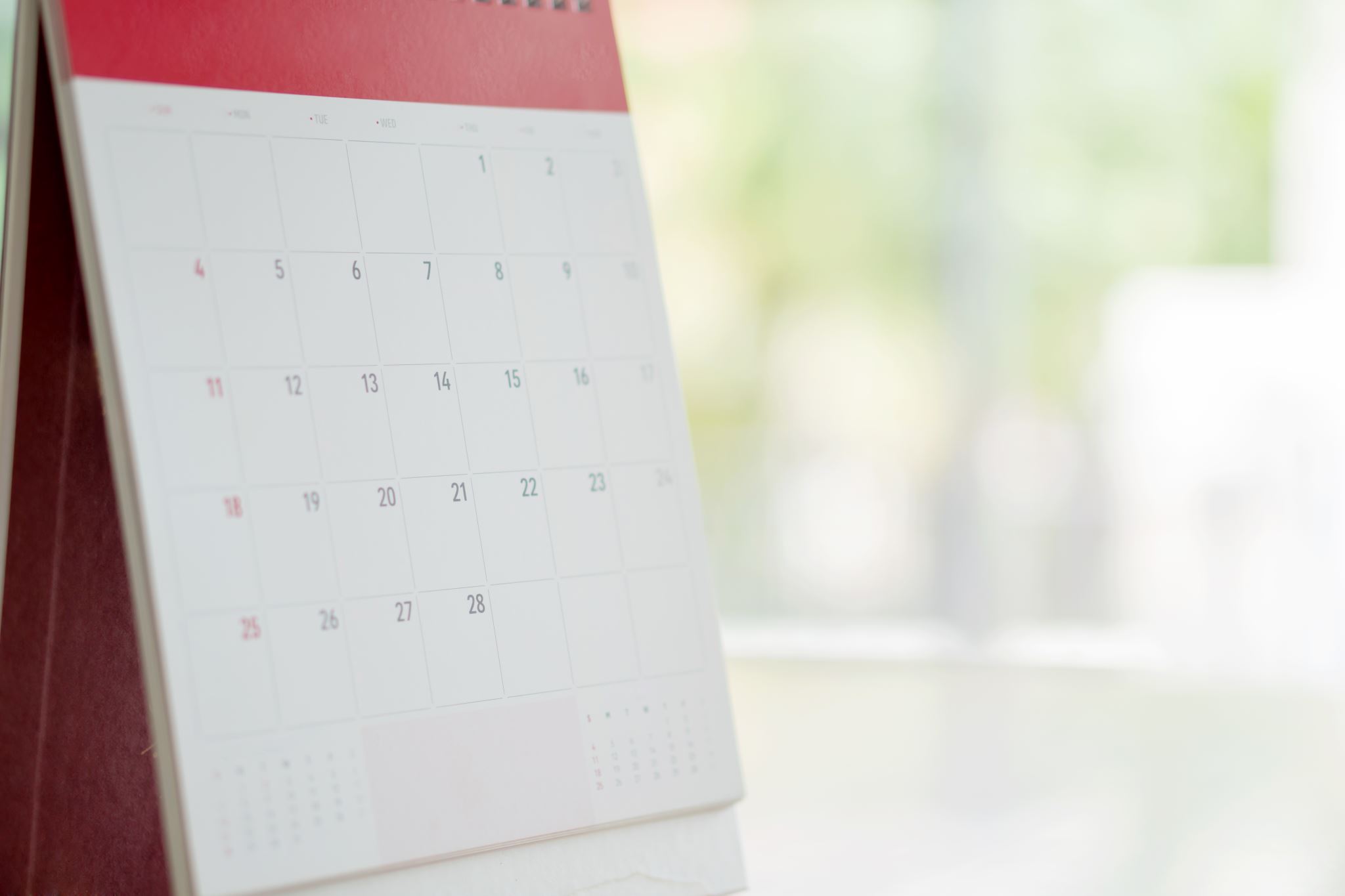 PERFORMANCE DATES:WEEK 5  TERM 3.
TUESDAY  13th August-FRIDAY 16th August
4 EVENING PERFORMANCES @MGC’s PAC!
7.30pm

CAST 1: TUESDAY 13th August  AND THURSDAY 15th AUGUST
CAST 2: WEDNESDAY 14TH   AUGUST AND FRIDAY 16th AUGUST
Chorus, Crew & Orchestra- all 4 evenings
The Team
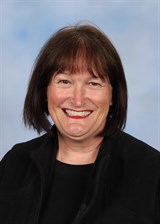 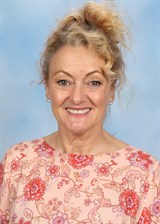 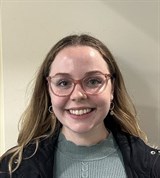 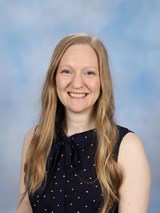 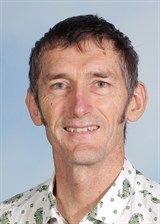 Characters in Order of Appearance(singing roles)
Non Singing Roles
TERM 1 TIMELINE OVERVIEW(Only a 9 week term!)
Term 2 REHEARSALS
TERM 3 PUTTING IT ALL TOGETHER
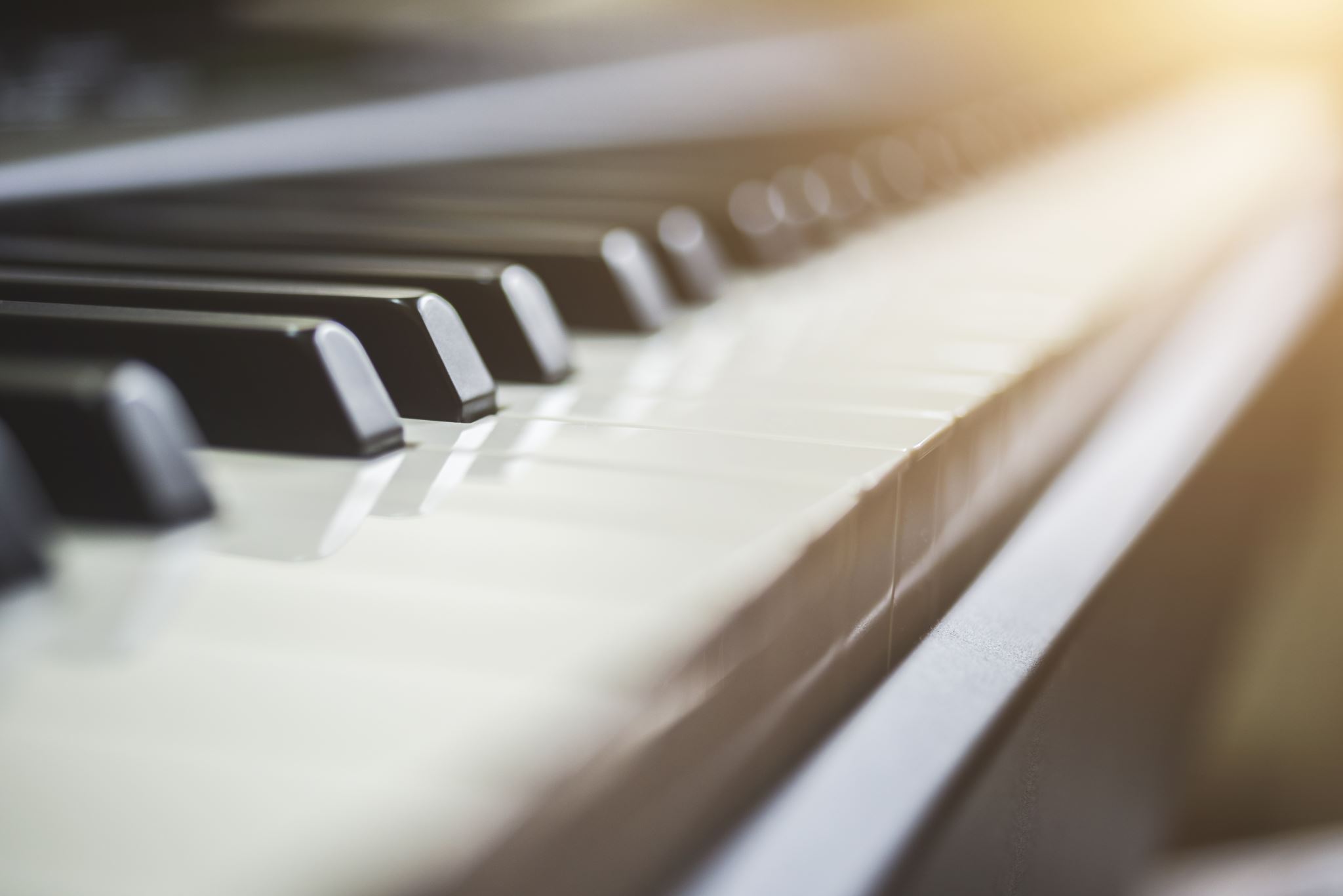 Orchestra
The Orchestra will rehearse on Wednesdays before school, led by Mr Hicks.
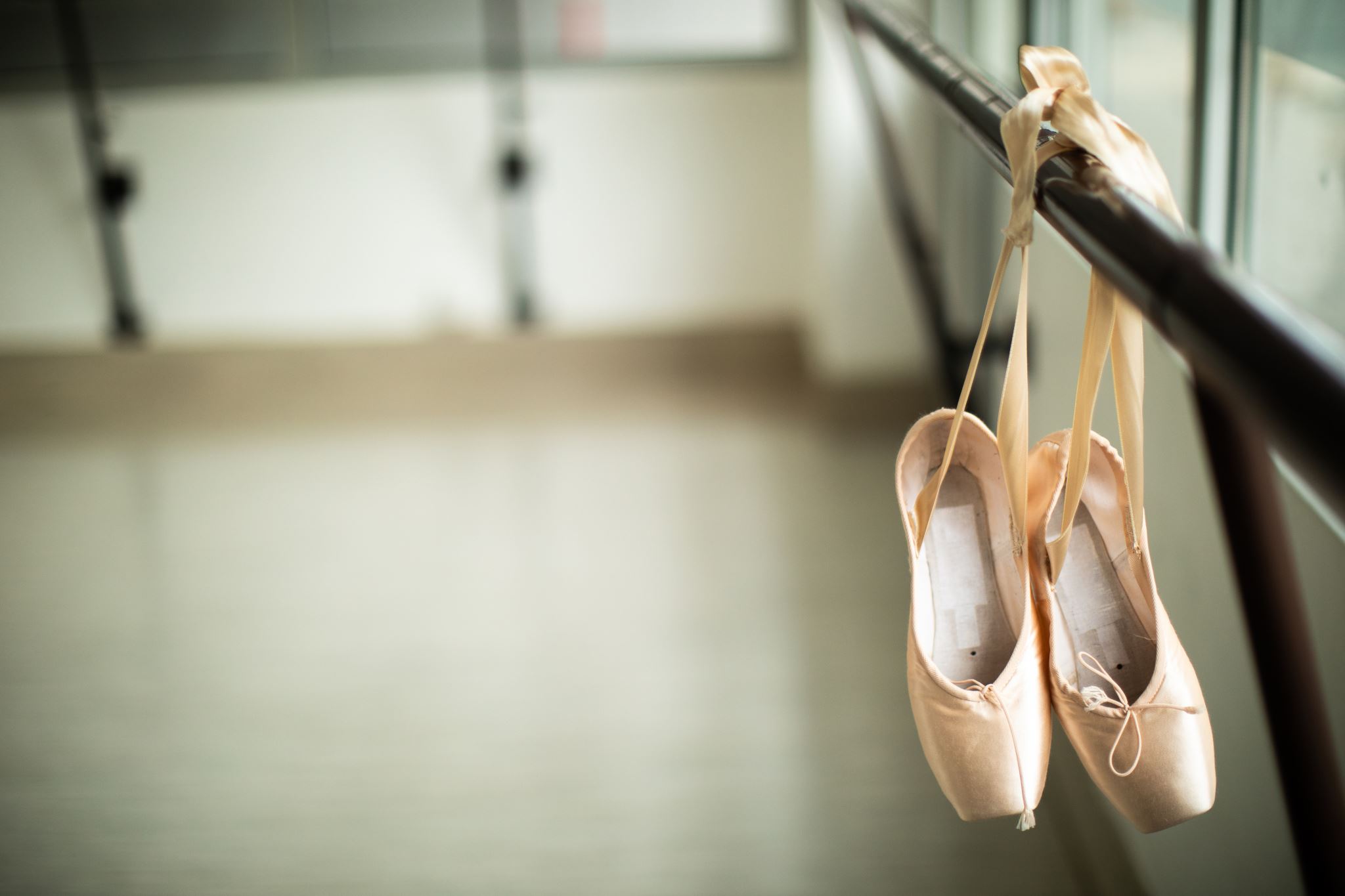 Student Choreographers
We have a strong tradition of student choreographers at MGC.
Please express your interest and experience on your application form.
CrewThis year will  be our Year 10 Event Management students and Arts Captains
FAQ
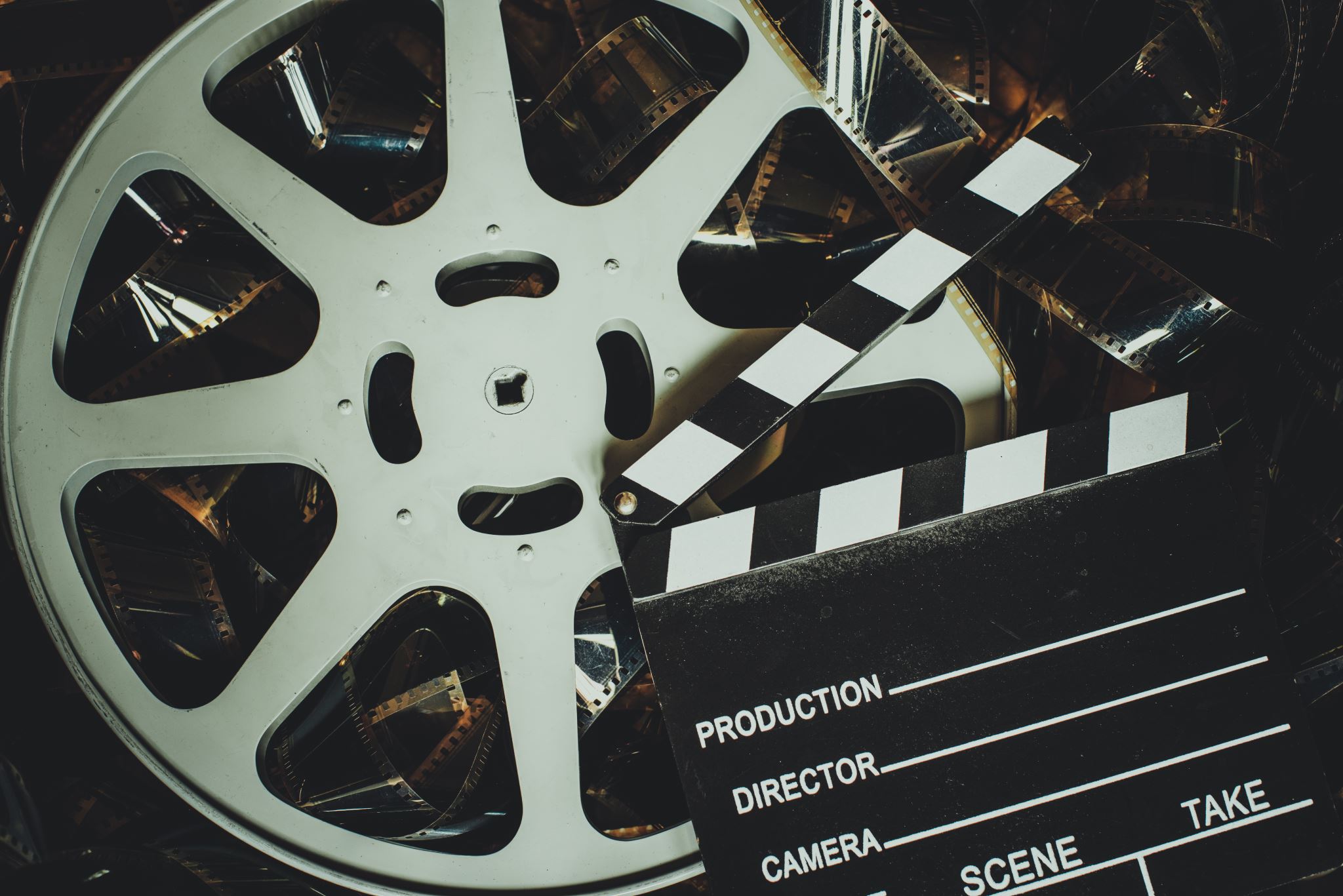 What Can I Do to Prepare?
Watch the film “The Sound of Music” or any performances of the stage musical on You Tube
Attend the learn the audition songs workshops afterschool
Submit your expression of interest application form to the box outside the Performing Arts staffroom in the new PAC.
Clear your schedule so you can attend Mondays and/or Thursdays afterschool when required
Remember….
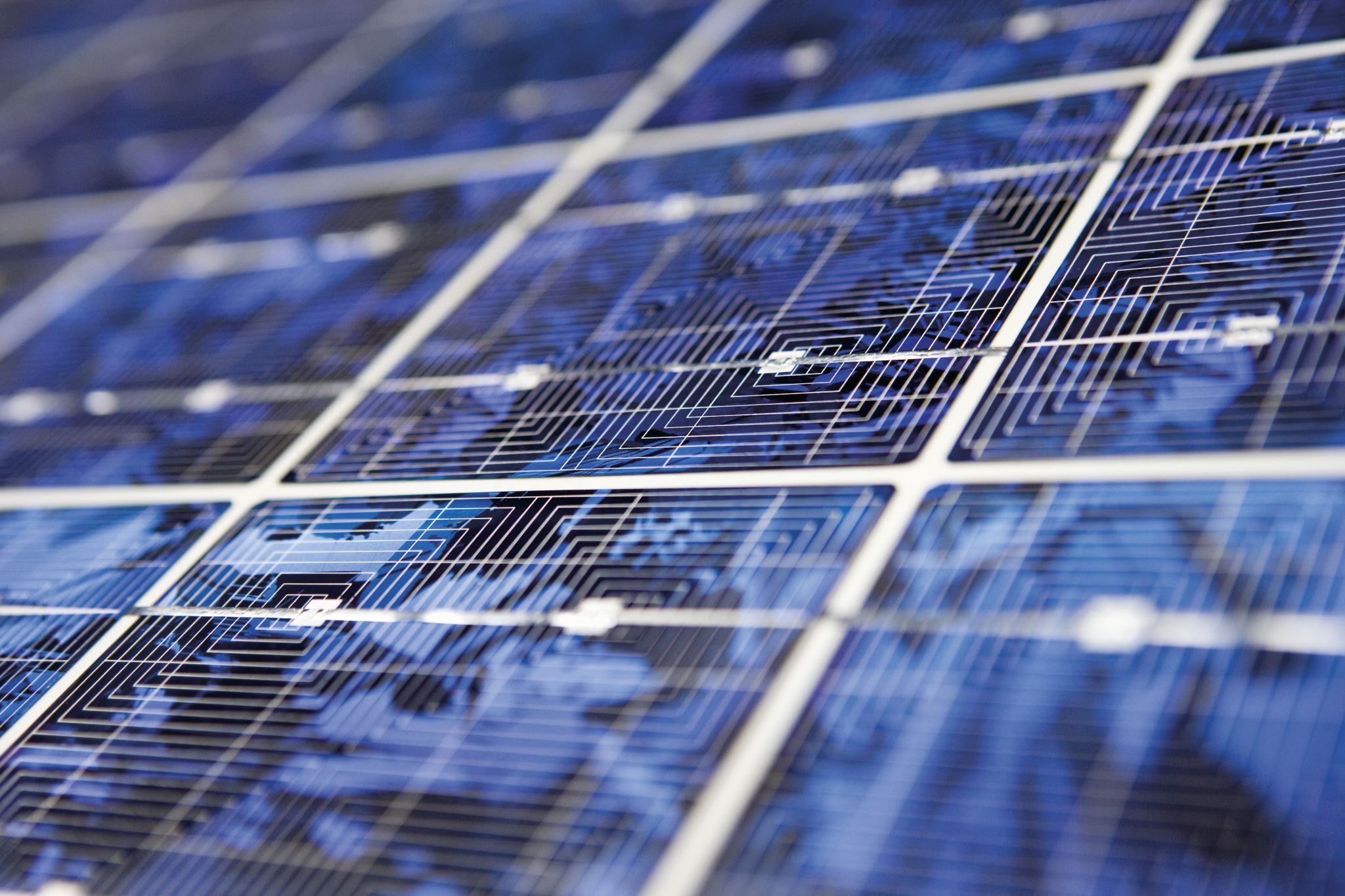 Expression of Interest(distribute forms)
Non singing students may now leave
If you know you want to be in the orchestra, crew or a non singing part, you can now leave as we outline the process of the singing auditions…
Term 1 AUDITIONS ThursdaysAfterschool
General Audition Song and/or Von Trapp Children (except Leisl)
Do Ray Mi
LEAD FEMALE ROLES and their audition song
LEAD “MALE” ROLESand their audition song
Week  2Information Meeting and LEARN AUDITION SONG/S
Weeks  2 & 3 LEARN AUDITION SONG/S
Week 4AUDITIONS BEGIN
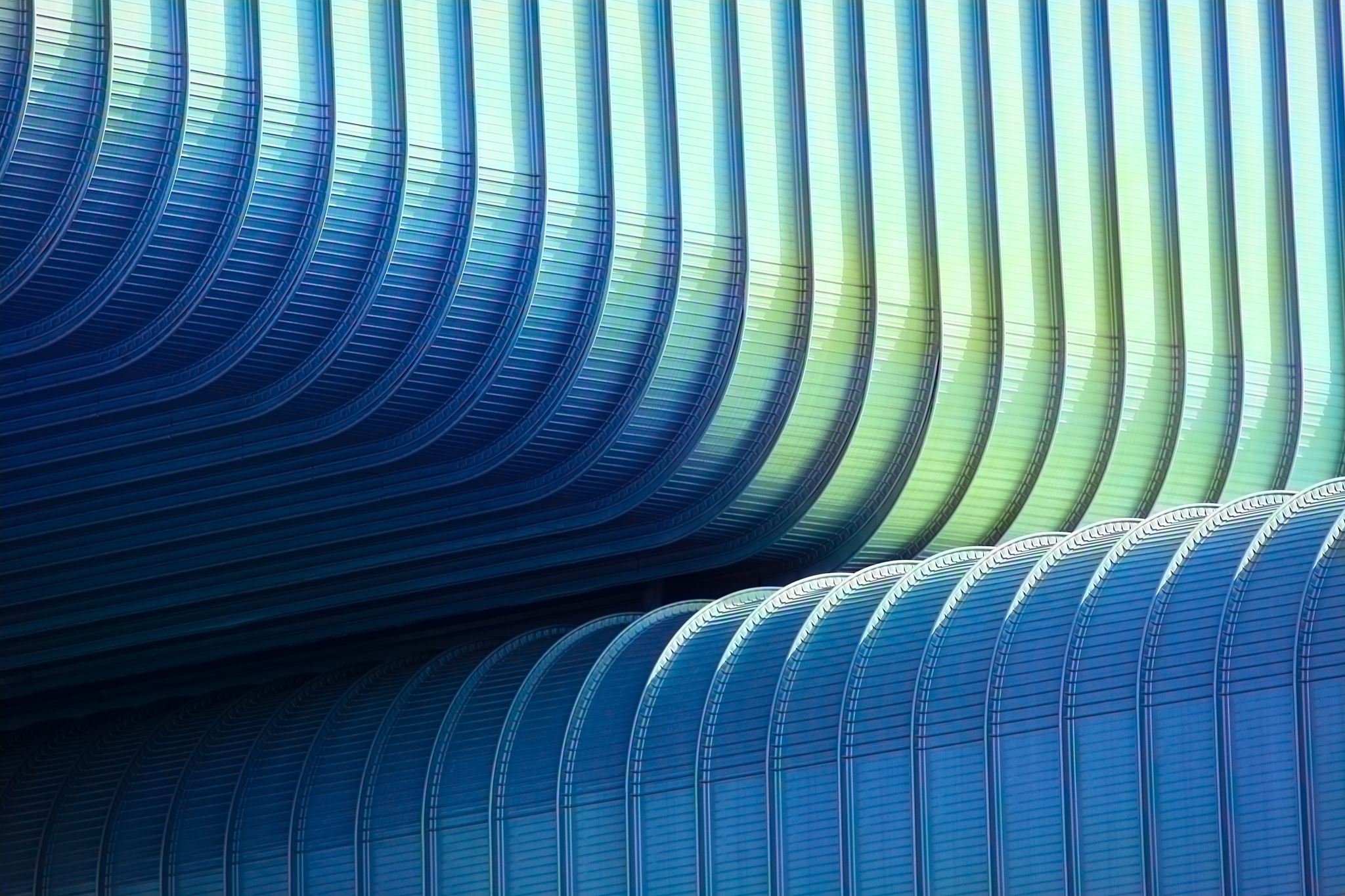 Week 5AUDITIONS continued
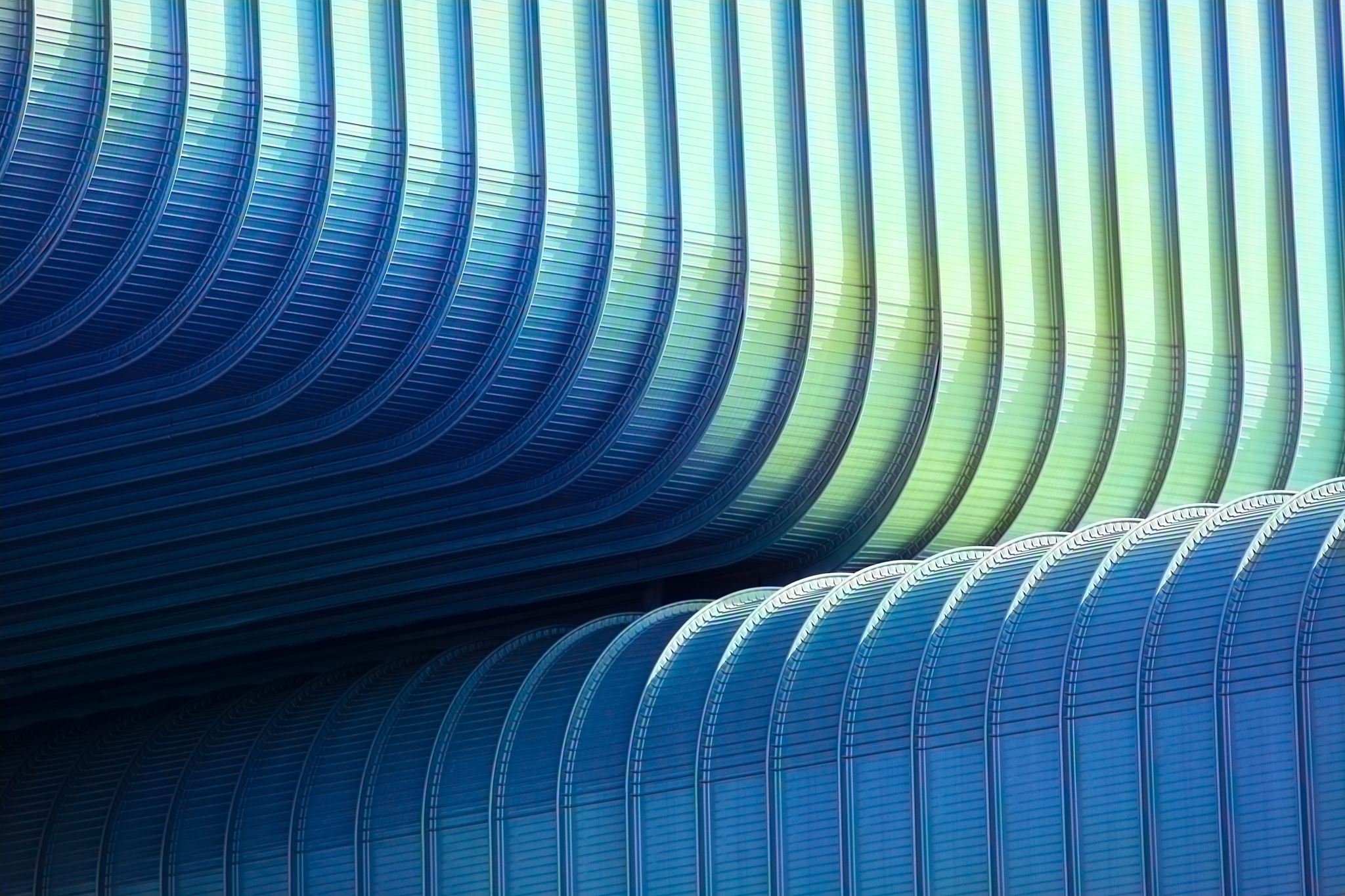 Week 6AUDITIONS continued
WEEK 7CALLBACKS # 1 Thursday 14th March
(Monday is a public holiday)
WEEK 8CALLBACKS # 2
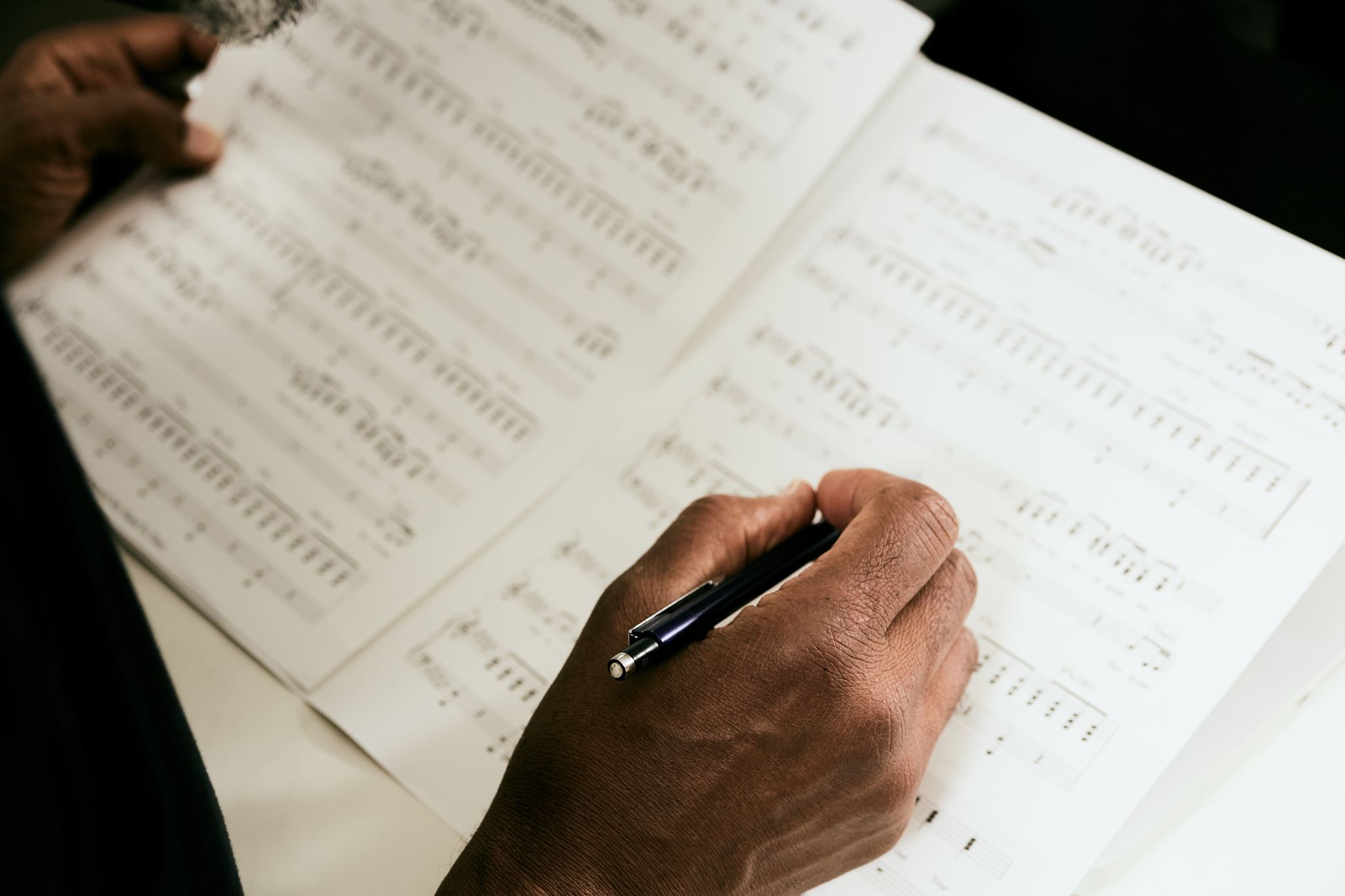 WEEK 9CASTING ANNOUNCED
Announcement of Cast/s
Cast Meet and Greet and collection of scripts
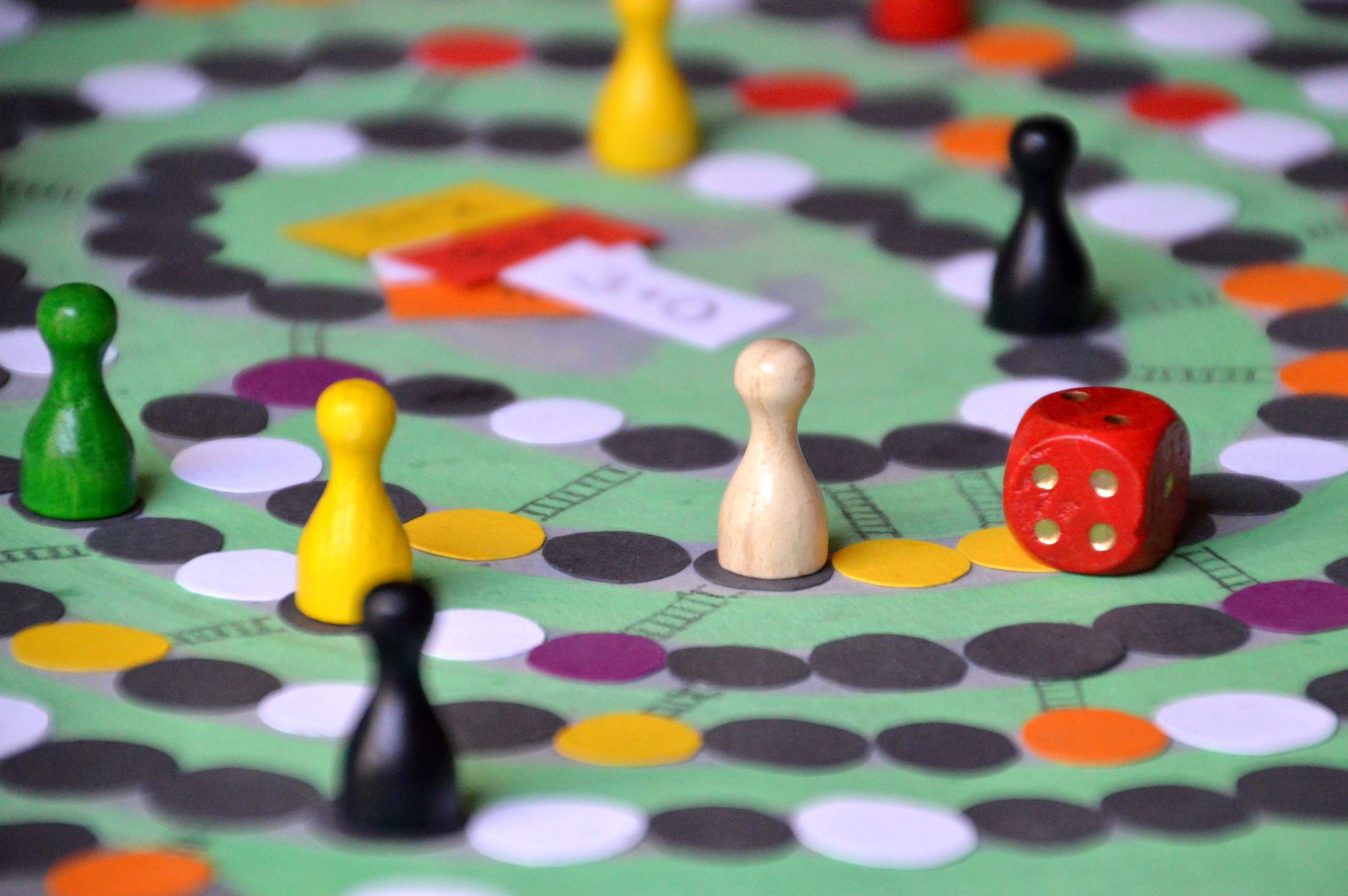 CHOOKAS!